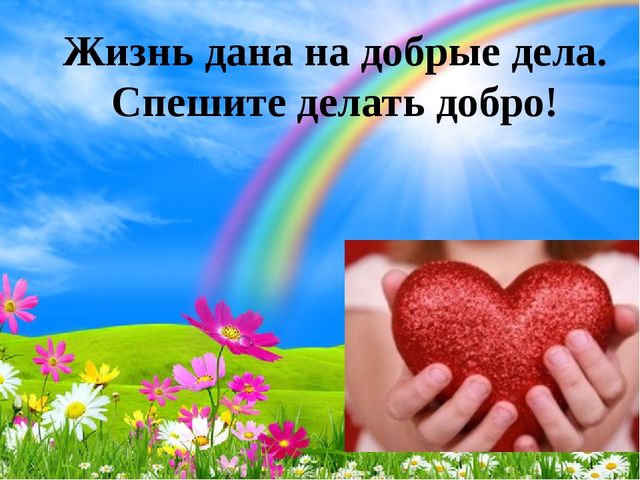 Всероссийская акция 
«Неделя добра»
Подготовили: педагог младшей группы «Знайки» Мельникова Любовь Петровна и родители воспитанников
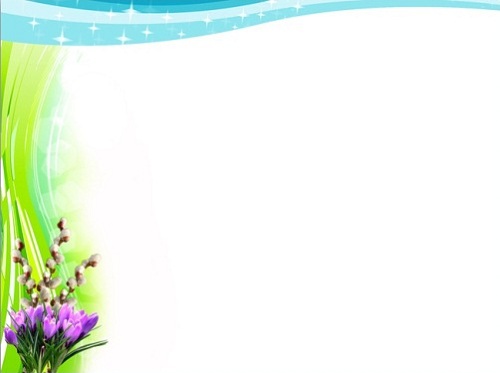 Доброта? Доброта, 
вам не малость, 
В доброте есть любовь, 
И, конечно же жалость!
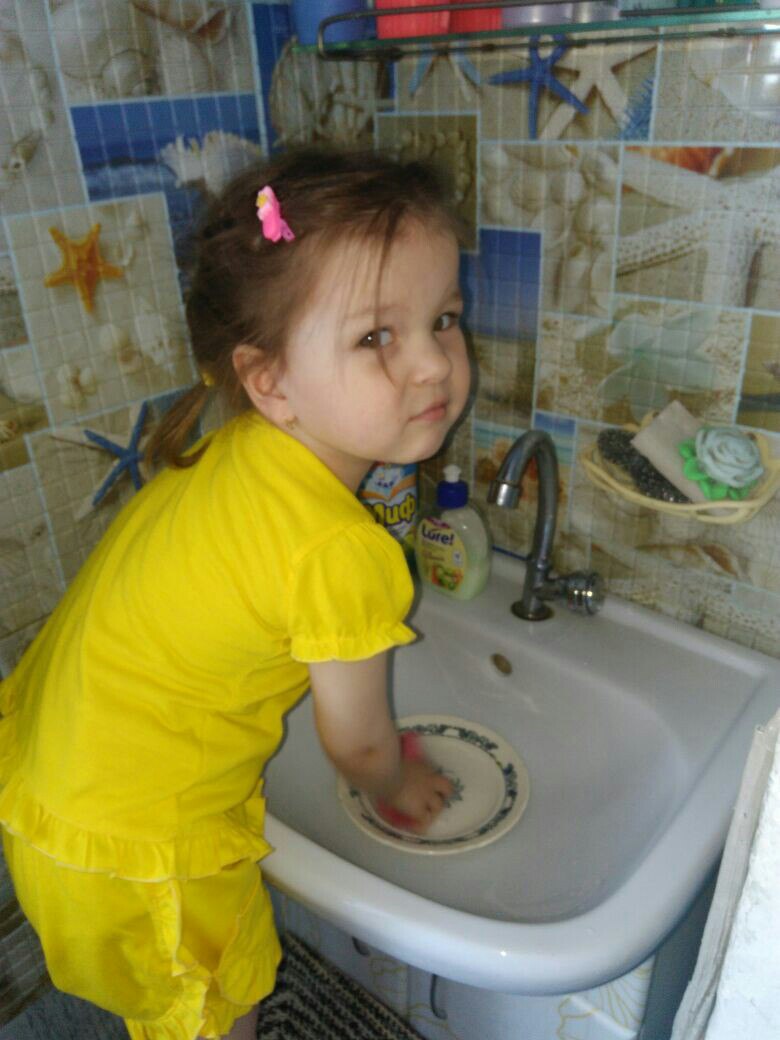 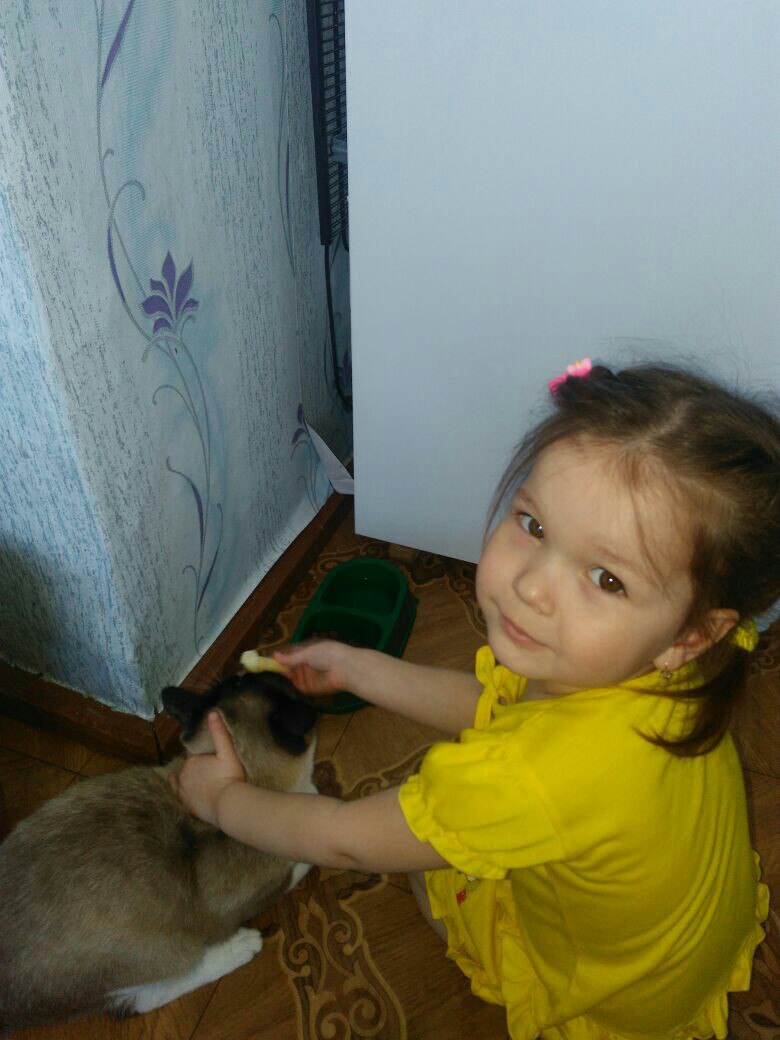 Антонова Ксюша
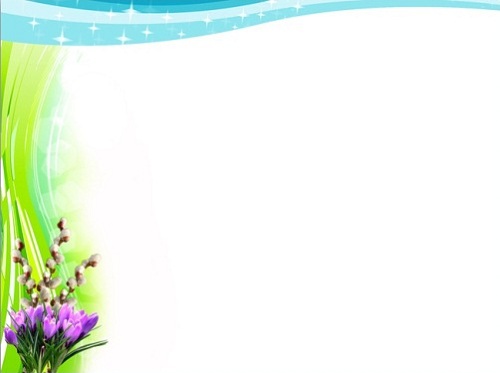 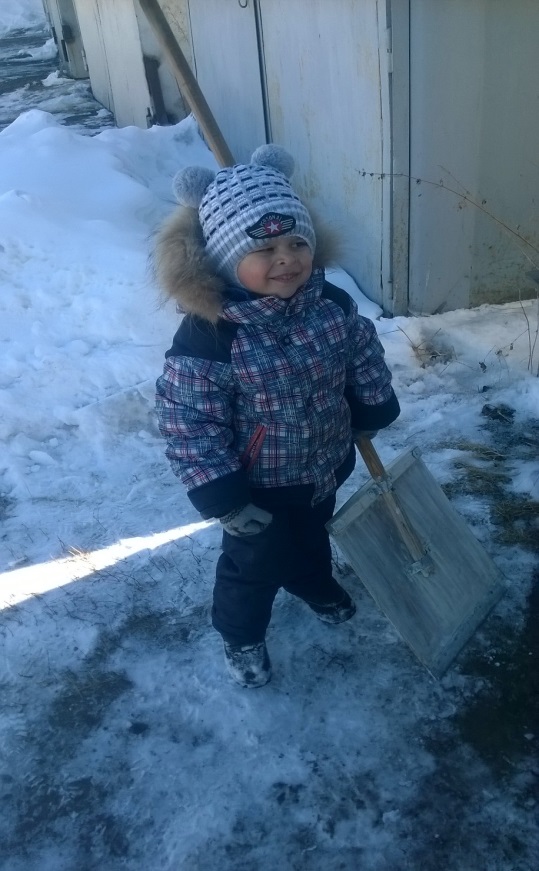 Пусть о награде мысли нет
И никогда не будет,
Ответный сердца тёплый свет
Тебе подарят люди.
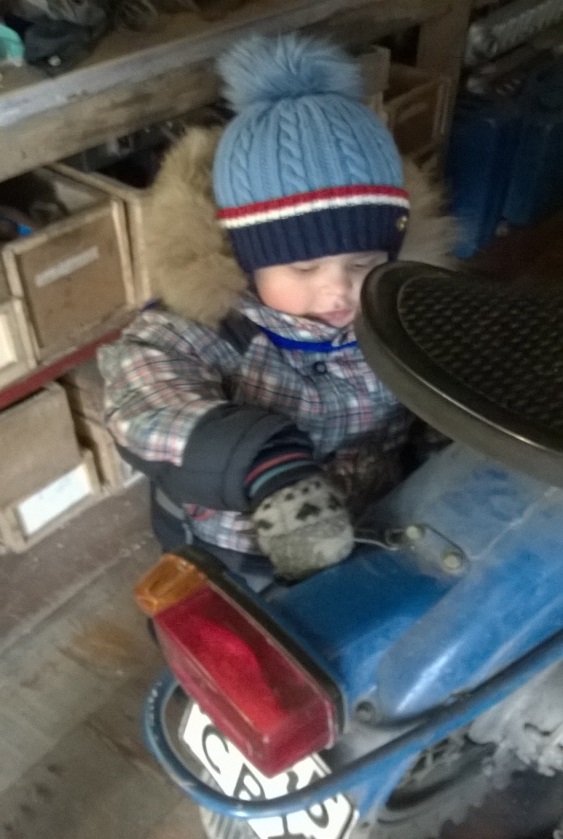 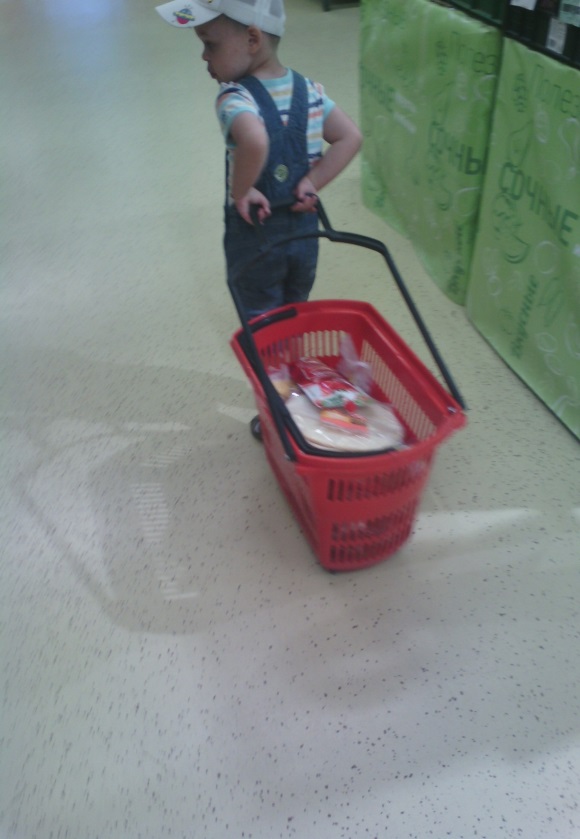 Куликов Дима
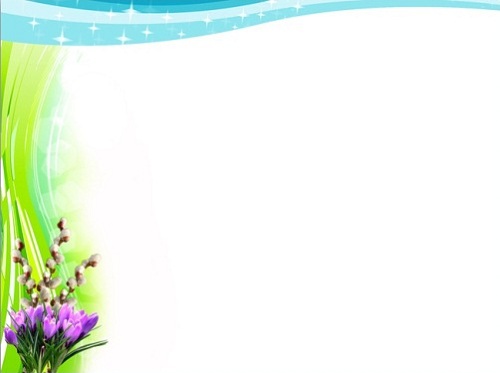 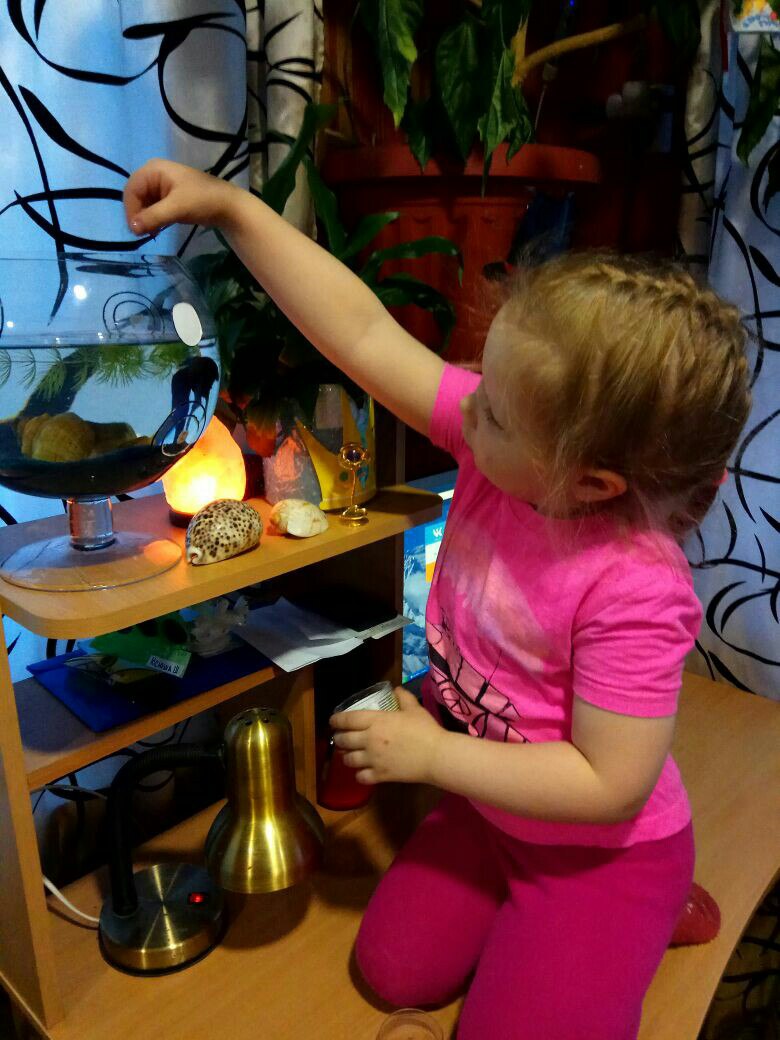 Шорикова Ксюша
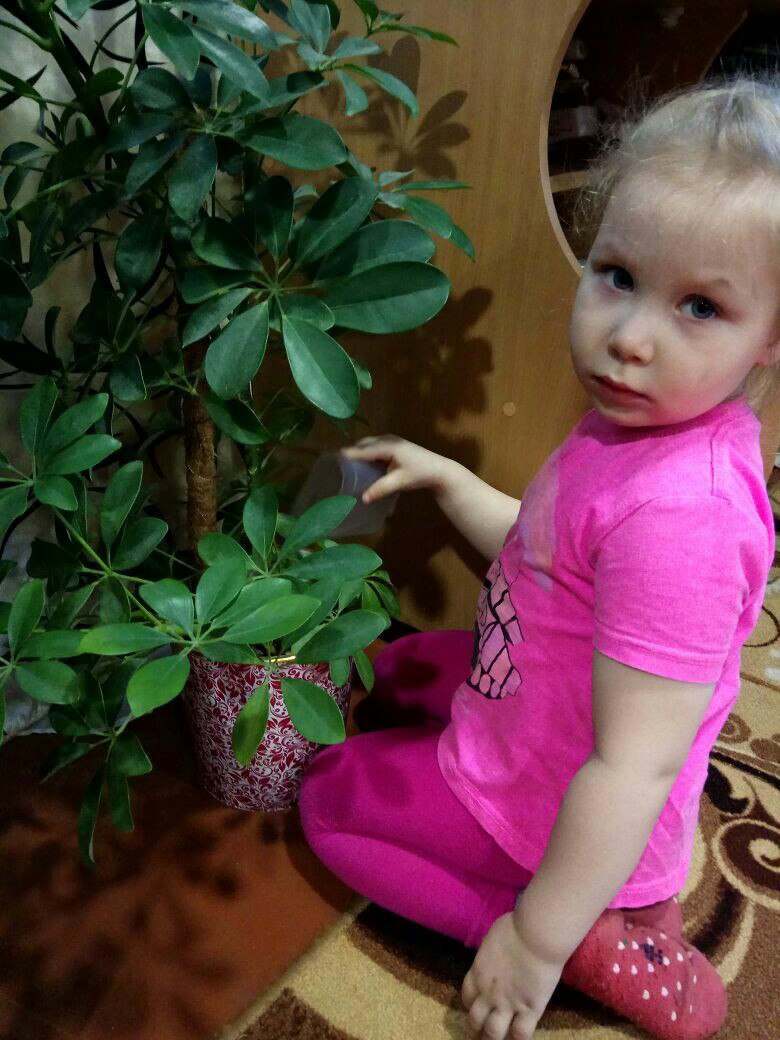 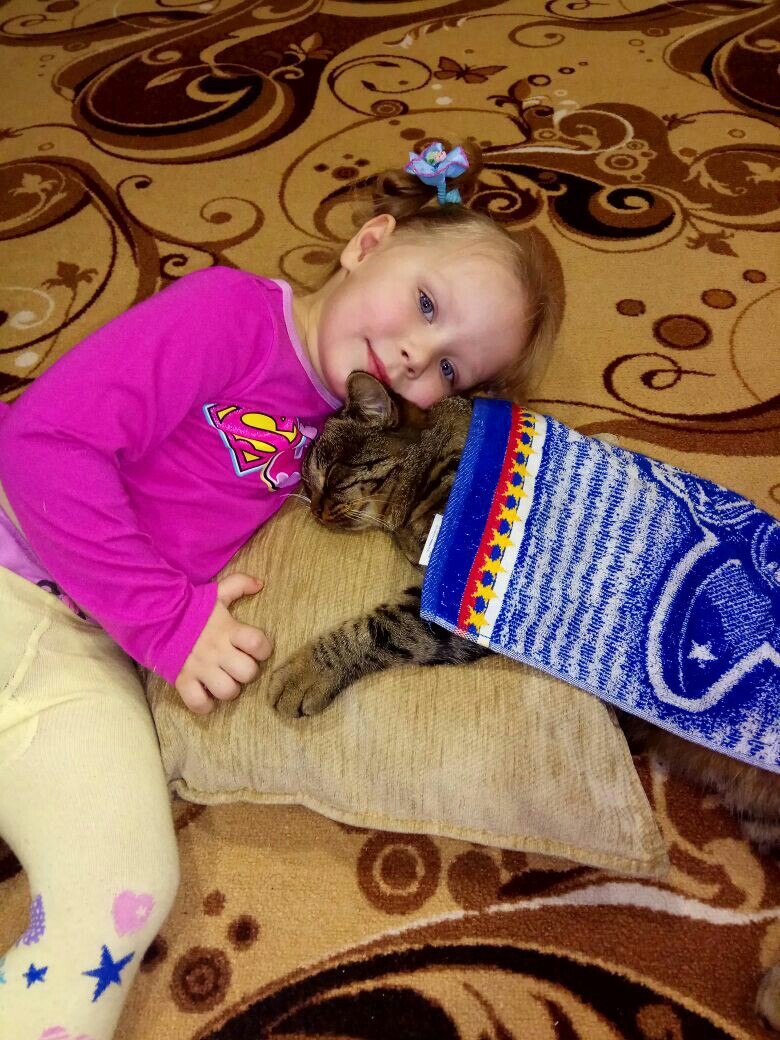 — Добрый день! — тебе сказали,
— Добрый день! — ответил ты.
Как две ниточки связали
Теплоты и доброты.
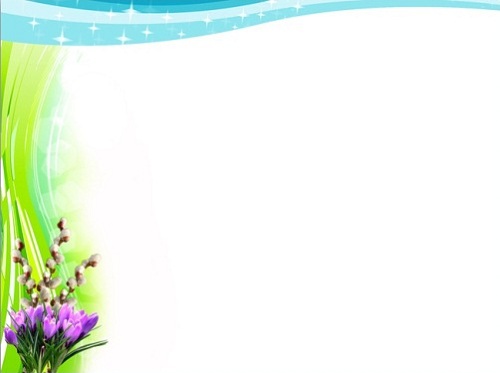 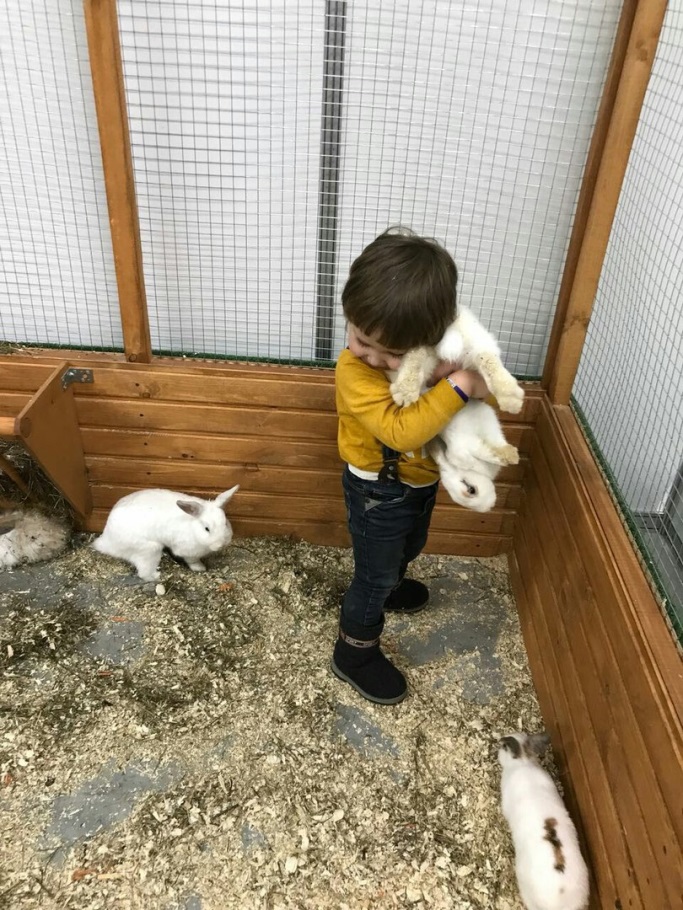 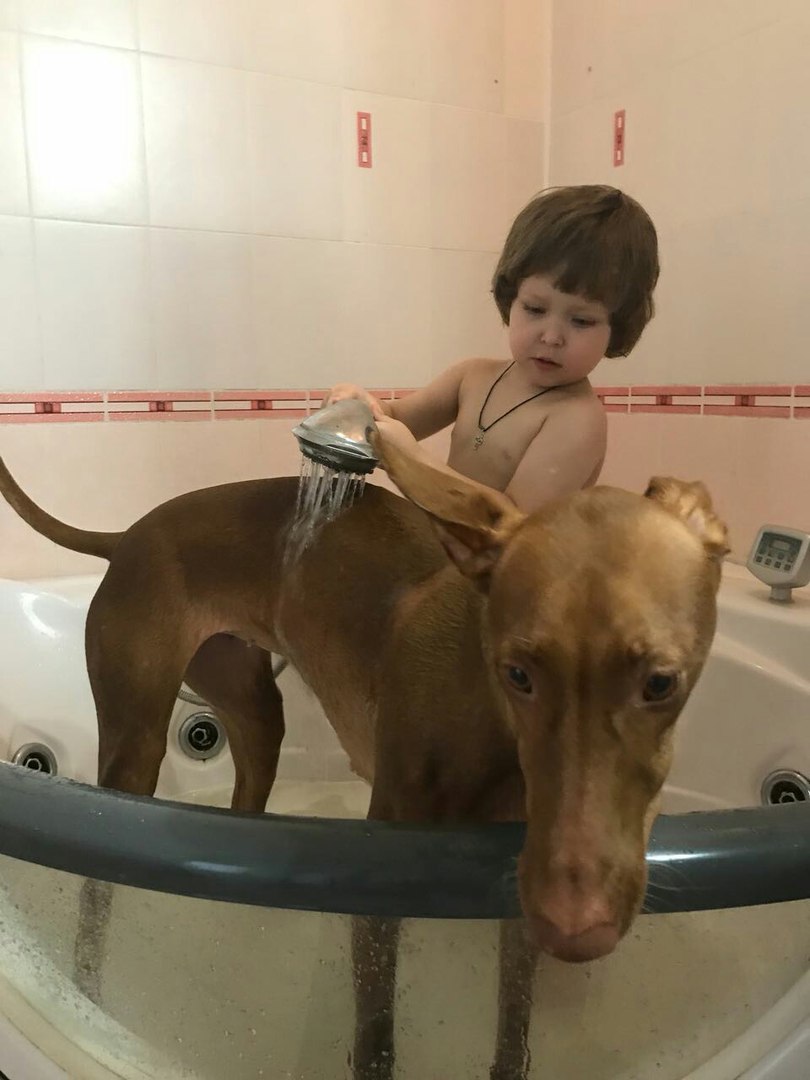 В доме добрыми делами занята,
Тихо ходит доброта
Утро доброе у нас
Добрый день и добрый час
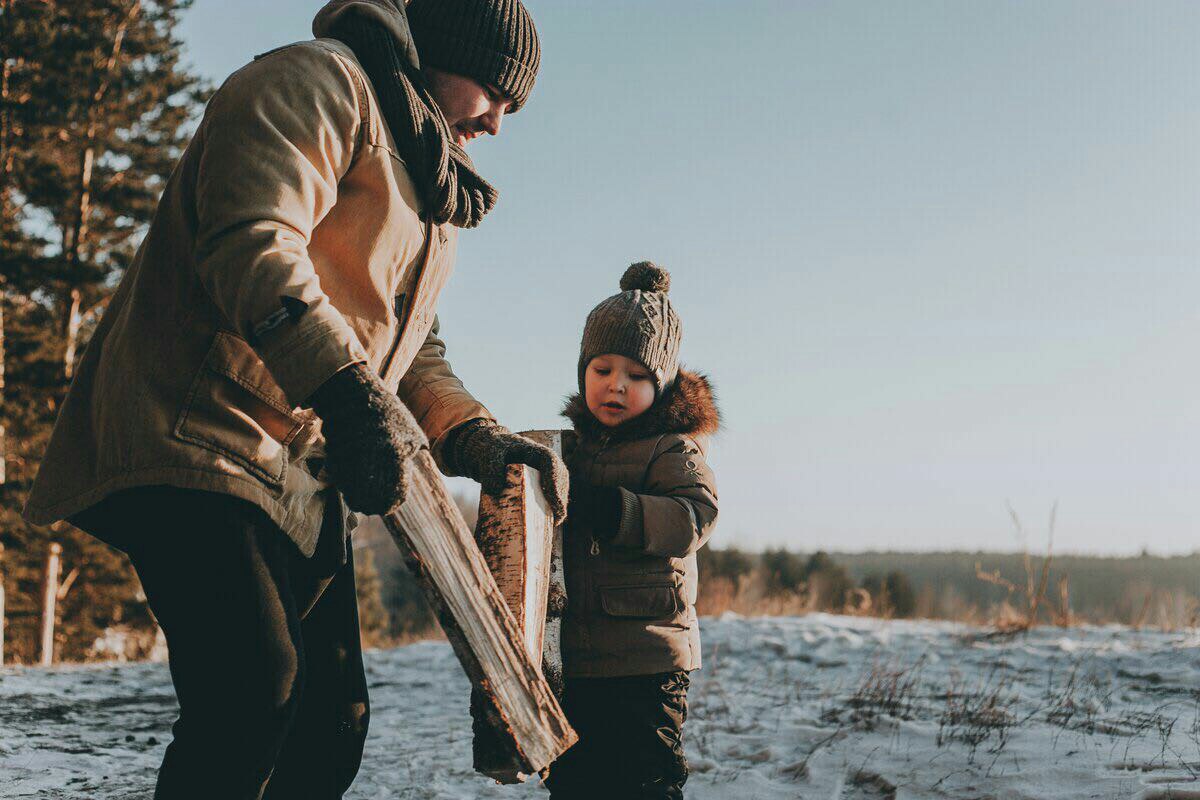 Фролов Тима
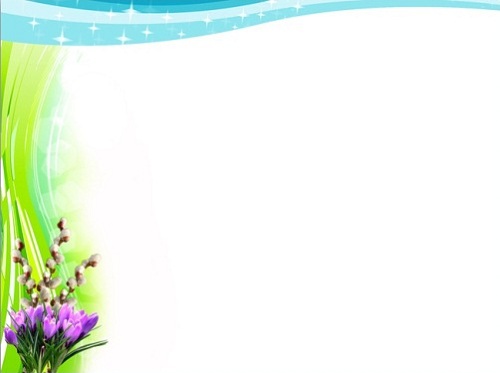 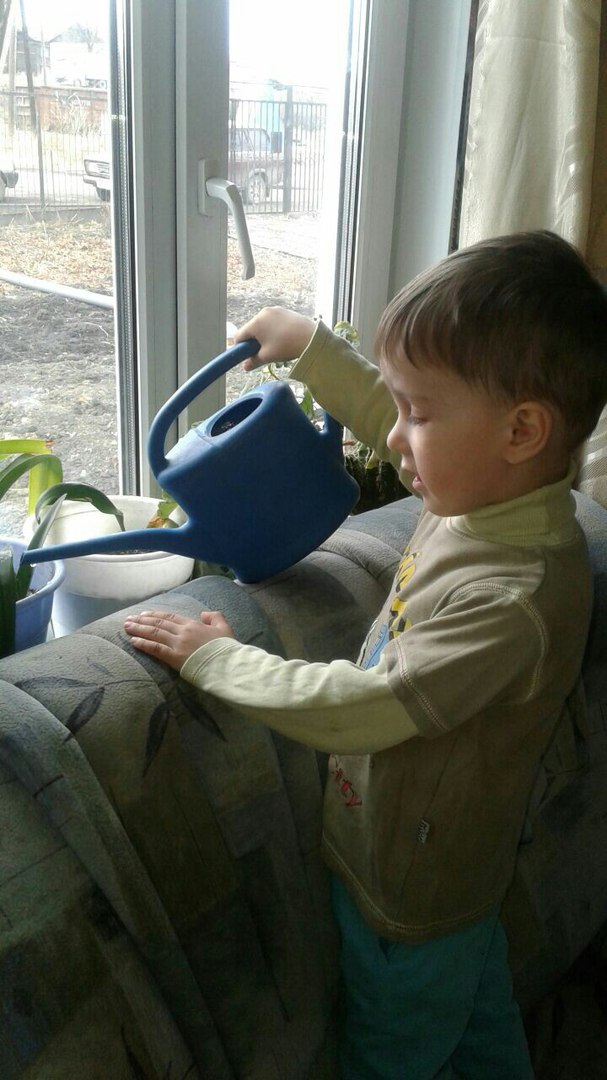 Не стой в стороне равнодушно,
Когда, у кого то беда.
Рвануться на выручку нужно
В любую минуту, всегда
И если кому — то, кому — то поможет
Твоя доброта, улыбка твоя,
Ты счастлив, что день не напрасно был прожит,
Что годы живешь ты не зря.
Волков Ваня
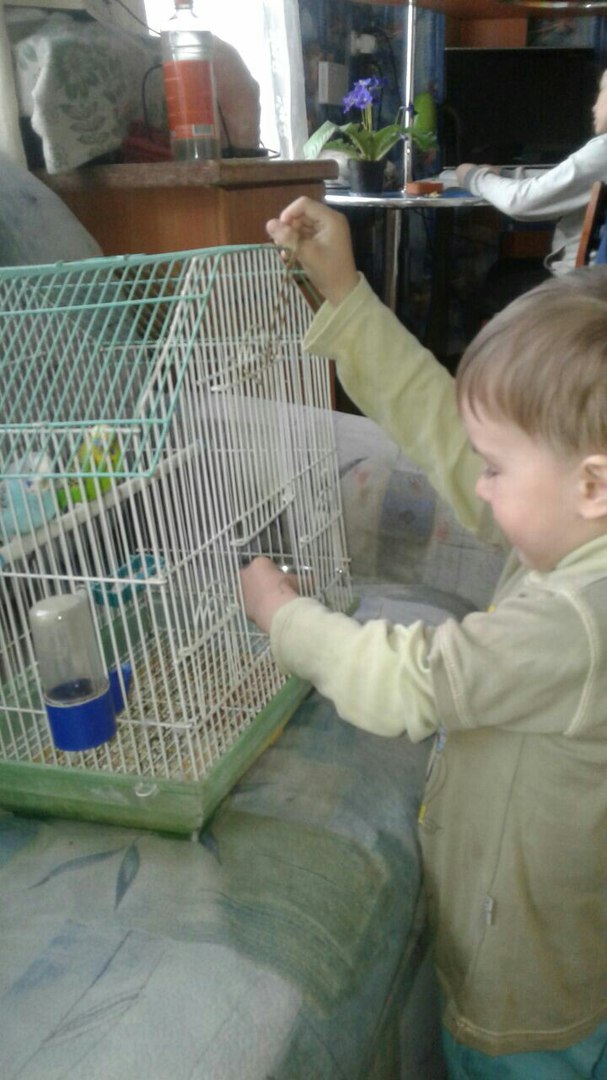 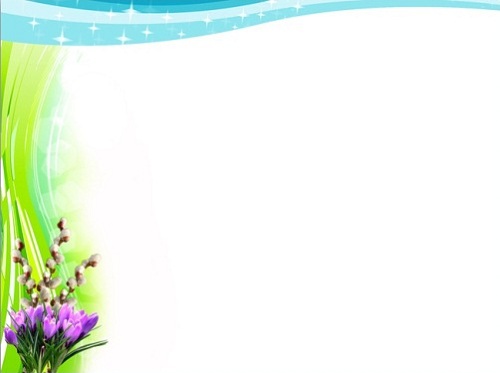 Добрым быть совсем не просто, 
Не зависит доброта от роста. 
Не зависит доброта от цвета, 
Доброта не пряник, не конфета. 
Если доброта, как солнце, светит, 
Радуются взрослые и дети.
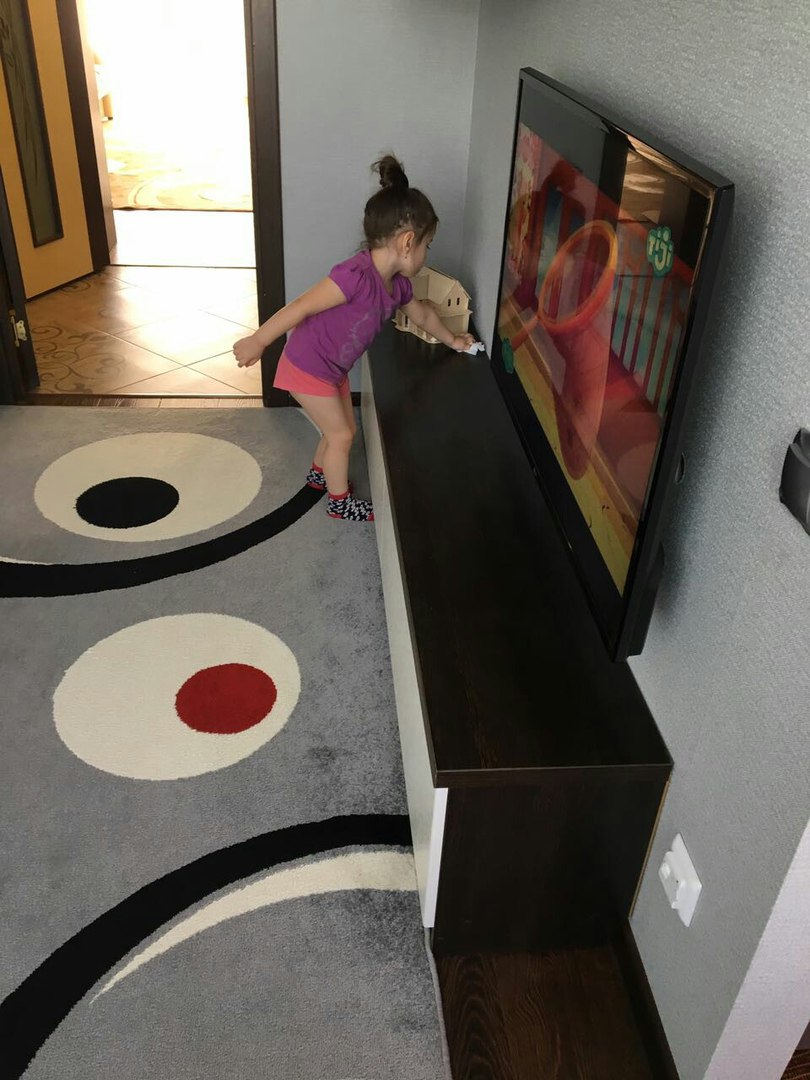 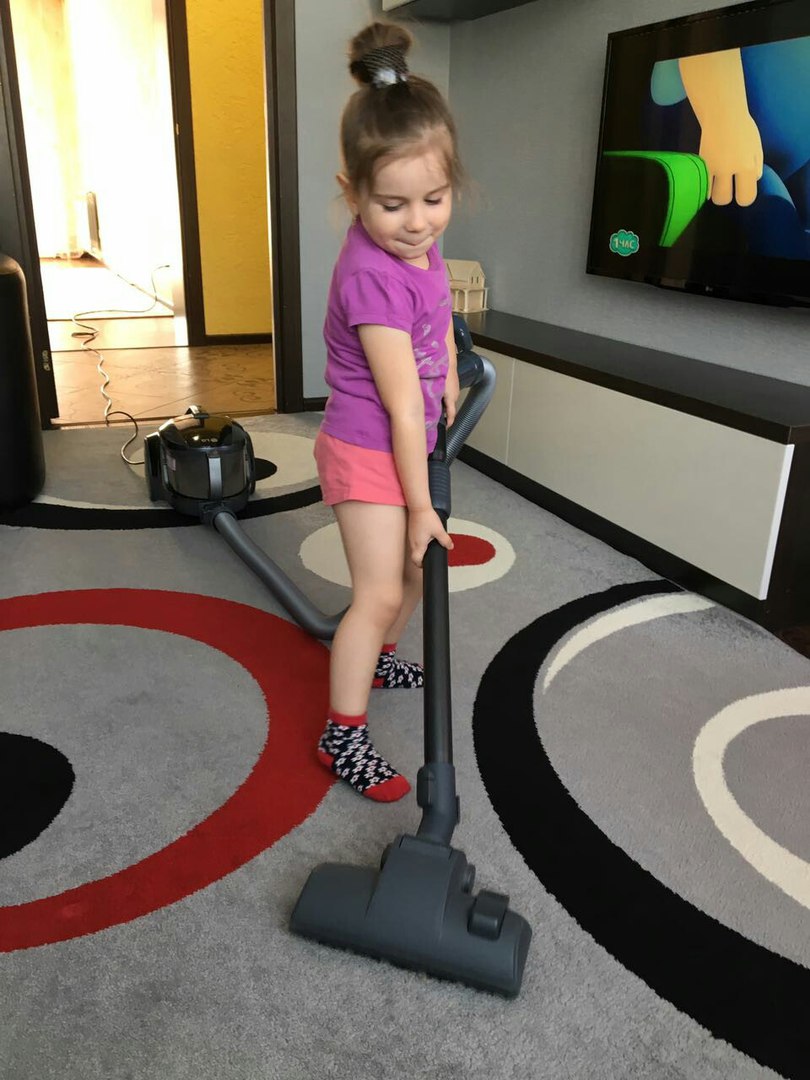 Причина Полина
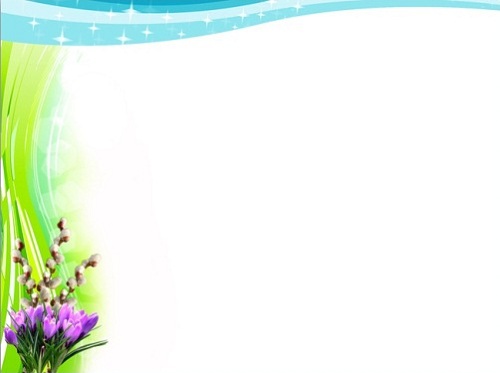 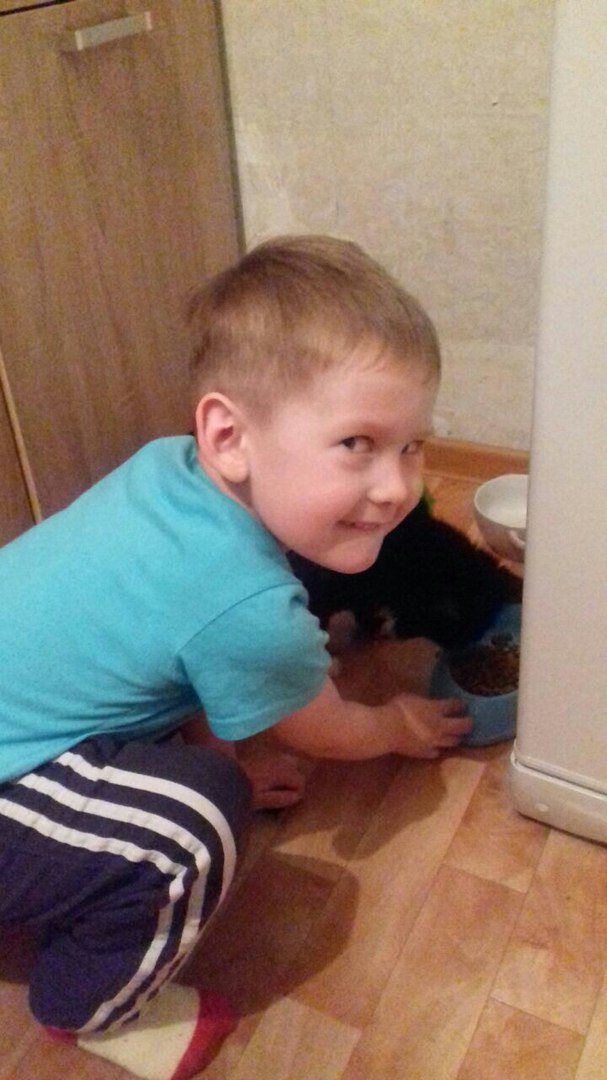 Что такое доброта?
Вымыть миску у кота,
Напоить водой цветок
(Он ужасно одинок),
Починить сестре игрушку,
Пропустить вперёд старушку,
Грусть лечить любви словами,
Помогать усталой маме,
А девчонке незнакомой
Донести портфель до дома.
От тепла и доброты
Распускаются цветы,
Согревает всех она,
Словно лучик из окна.
Рудаков Миша
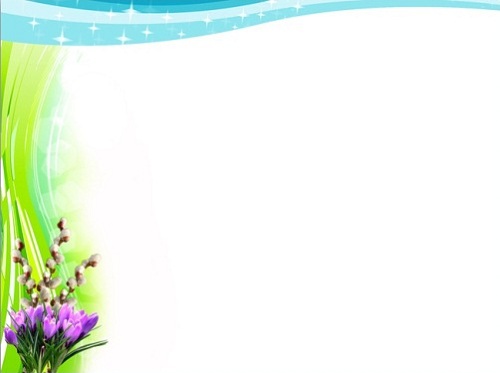 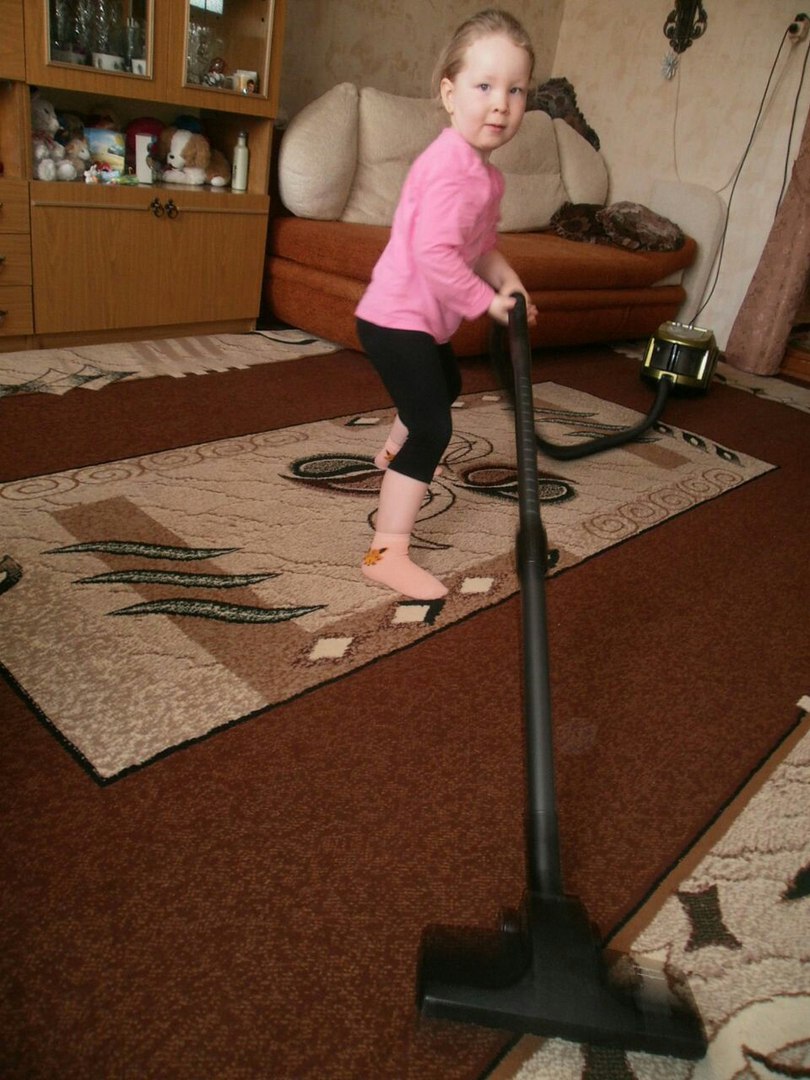 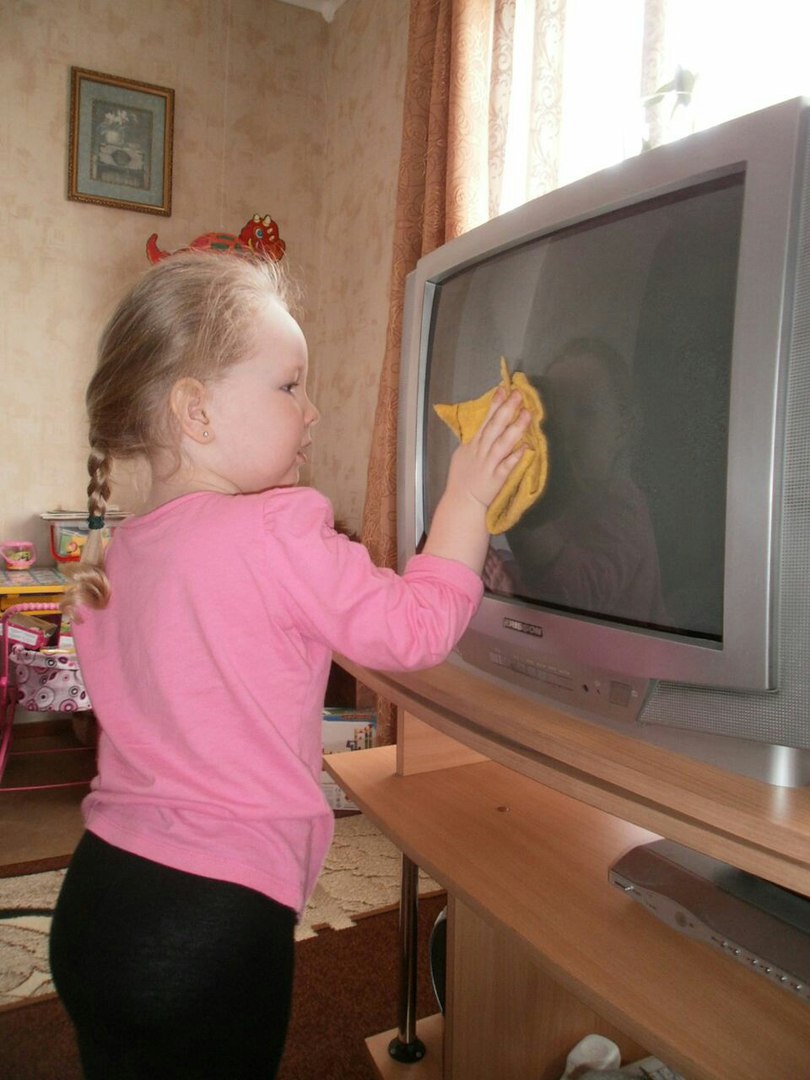 Добро возвратится добром.
Улыбка улыбкой вернётся
И в сердце горячем твоём
только добром отзовётся!
Бердюгина Аня
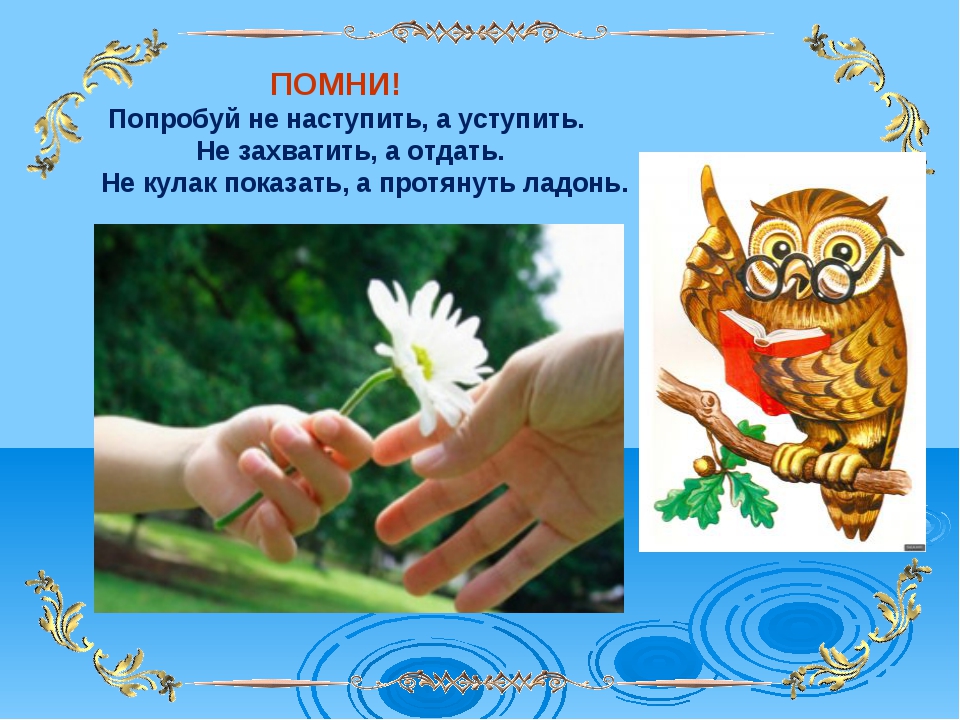 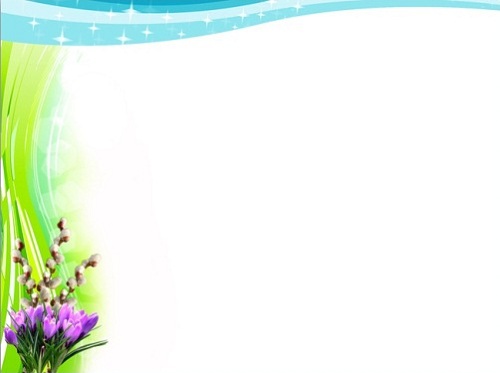